‘First Contact Practitioners’ Implementation of MSK physiotherapy FCP across Rotherham
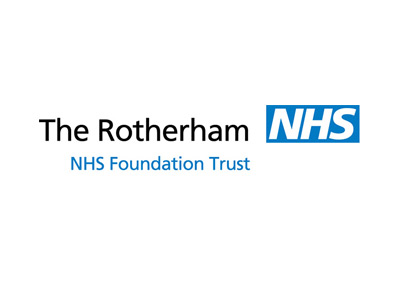 Lucy Smith – Head of Therapy, Chesterfield Royal Hospital
Joseph Henson – Clinical Lead First Contact Physiotherapy, Rotherham General Hospital

30th January 2019
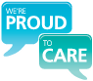 Headlines
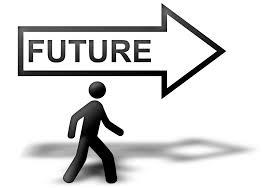 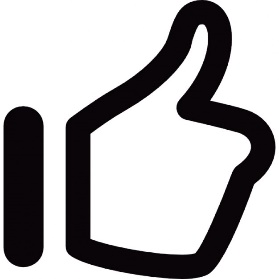 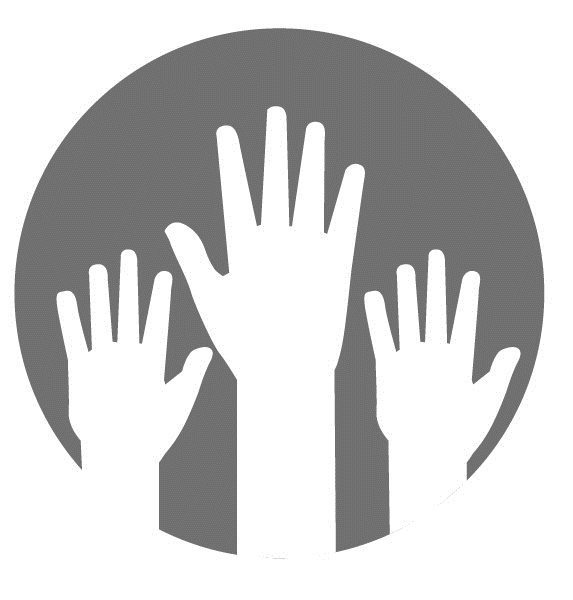 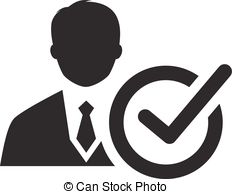 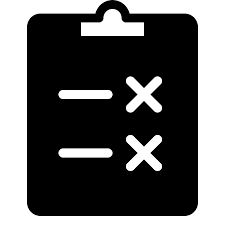 Benefits and challenges
How we got involved
Future of MSK FCP
MSK FCP Pilot
Initial engagement with MSK Physiotherapy FCP
Implementation of MSK Physiotherapy FCP pilot
The positives of the service and the challenges we faced
Current and future plans for MSK Physiotherapy FCP
Background
Rotherham NHS Foundation Trust 
Integrated acute & community 
Population of 260,000
Diverse borough, densely populated, multi-ethnics in urban areas
Aging population
Existing MSK service (MSK CATS & Physiotherapy) 
15% increase in referrals (2016 to 2017)
Report submitted to Rotherham CCG suggesting MSK FCP 
MSK FCP pilots:
February 2017 – initial pilot, two practices, 8 weeks
August 2017 – December 2017 – extended pilot, 10 practices, 4 APP
August – December 2017 pilot
10 practices selected by Rotherham CCG 
Capacity plan was identified
Clinician job plans developed
4 APP were recruited from the existing MSK physiotherapy team
Care Navigation model (West Wakefield) was adopted
Inclusion/ Exclusion criteria established
Data collection and patient feedback tools were developed
August – December 2017 Pilot
Number of patients assessed / managed (NP – 1770, FU – 116)
Conditions
Chronicity
Outcomes of initial assessment/ follow up appointments
Investigations requested 
Analysis of MSK and T+O referrals
Patient feedback
[Speaker Notes: DNA rate – 5% 
34% Lumbar, 16% shoulder, 16% knee 
60% <3 months]
Pilot Results/ Success
Initial Assessment Outcomes
[Speaker Notes: GP assistance required - Approx 70% of cases was due to requiring pain relief]
Pilot Results/ Success
Follow up Appointment Outcomes
Pilot Results/ Success
Patient feedback
30% response rate to satisfaction questionnaire 
99% likely to recommend the service
999% happy to see APP instead of GP
95% patients felt needs were met more efficiently 

GP Feedback 
Positive / Supportive of project
Reduced burden on GP appointments
Detailed Analysis of Patient Outcomes
All 1770 patient Primary Care records were manually reviewed
68 patients referred back to GP by APP
313 patients accessed a further GP/ANP appointment
Challenges
No significant reduction in referrals to MSK or T&O services

Lack of understanding of the MSK FCP role in practices 

Lack of care navigation data

Capacity planning – baseline MSK data from GP practices

Reduction in MSK staff mid pilot  

Prescribing
Current Position of FCP in Rotherham
Results reported back to Rotherham CCG
Funding agreed for further provision and extension of service
12 months contract with Rotherham GP Federation to provide FCP across the whole borough within a Hub model
5.4 WTE clinicians working across 10 Hubs

Recruitment in June 2018 including Clinical Lead
Full team established and model implemented September 2018
Current Position of FCP in Rotherham
Patients care navigated to FCP via GP practices
Using Rotherham Out of Hours clinical systems
Established appropriate governance arrangements including escalation process
Training needs matched with ‘Musculoskeletal core capabilities framework for first point of contact practitioners’ (Skills for Health, 2018)
Comprehensive induction
MSc FCP module at UCLAN
Established GP mentors
Current Outcomes
Earlier access to assessment, intervention and signposting in the MSK pathway
Patient experience
Very positive feedback via FFT
Travel to the hubs
Amended CSP template to utilise for data collection
Initial signs show a reduction in MSK and Orthopaedic referrals from practices engaging with FCP
Challenges
Care navigation 

Clinical systems - EMIS/ SystmOne

Measuring impact on GP availability and pressures
Number of GP appointments – affect on GP pressures

Impact on existing MSK service
Opportunities
Potential saving of approximately 350 GP appointments per week

Reduction of MSK and T+O referrals

Continued positive patient experience and feedback

Professional development – challenging but rewarding environment
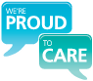 ANY QUESTIONS?